Konzervace slitin cínu a olova
Alena Selucká
Technické muzeum v Brně
Cín – Stannum, Sn
Měkký bílý kov, teplota tání 232 °C, vysoká teplota varu 2600 °C,  dobrá korozní odolnost, nízká toxicita, tvárný kov; v přírodě se vykytuje v rudách – cínovec, kasiterit SnO2
Sn patří k nejstarším známým kovům: výroba bronzu (doba bronzová), cínování železa (doba železná), ve středověku - nářadí, talíře, konve, církevní předměty
Slitiny Sn – Pb:
25 - 50 % Pb (antika), pod 25 % Pb (středověk)
Tvrdé cíny („old pewter“ starý cín:  80  % Sn +  10-20 % Pb) : výroba cínového nádobí - později ve středověku – předepsané poměry olova pro kuchyňské náčiní  1:10 (cínové výrobky byly označovány značkami)
Výroba varhanních píšťal (80 % Sn)
Liteřina Pb-Sn-Sb (odlévání  tiskařských liter)
Moderní slitiny Sn-Sb (Sn-Cu-Bi); „modern pewter“
Pigment, žlutý: mozaikové zlato SnS2
 (musivní zlato)
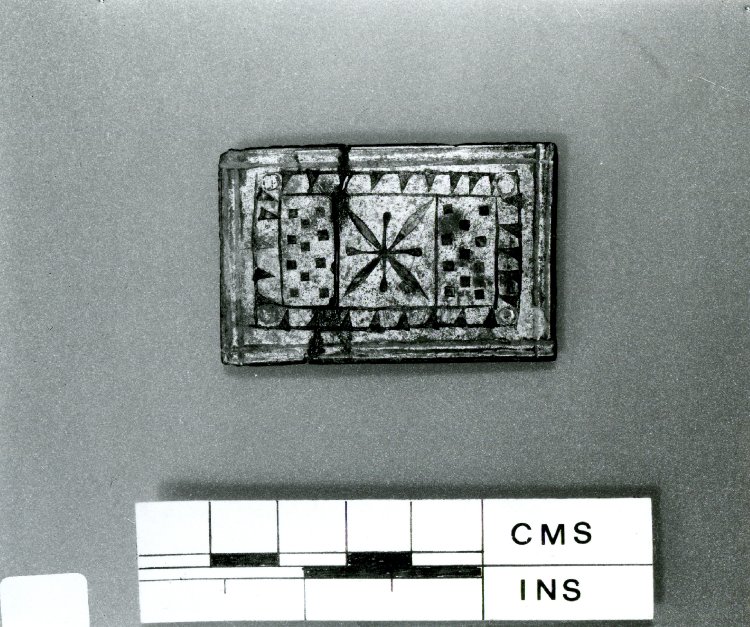 Cínovaná měděná spona opasku, doba železná, British Museum
[Speaker Notes: Cín je znám již 3000 – 3500 př. n. l., dokladováno je jeho použití v době bronzové (výroba bronzu) i  v obě železné (cínování železa), nejstarší cínové doly se nacházely na území Turecka, Španělska, Francie, Německa a Anglie (u nás se těžil cín v oblasti Krušných hor – snad již v 2, tis. Př. n. l., od 12. stol. doklady o těřbě v lokalitě Krupka a Krásno, , posléze otrevření ložisek ve Slavkovském lese (u Chebu).
Římané si zjevně neuvědomovali, že olovo je vysoce toxické a že se z nádob i z vodovodního potrubí dostává do pokrmů, nápojů a v neposlední řadě do pitné vody přiváděné olověným potrubím až do domů. Především lidé z vyšších vrstev tak konzumovali s vodou a pokrmy značné množství toxického kovu.
Samotné olovo se stalo kovem s velkým obchodním využitím v období starého Říma, kdy ho lidé používali na stavbu vodovodů, nádrží a střech. Moderní analýzy ukázaly, že voda distribuovaná olověným potrubím obsahovala stokrát více olova než pramenitá voda. Byť olovo nepůsobilo nějakou masívní degenareci Římanů, mnozí z nich byli jeho škodlivému působení vystaveni po celý život. Dalším římským zvykem se stalo skladování vína v olověných nádobách, což nebyl právě vhodný způsob k uchování čerstvosti a kvality nápoje.
Mozaikové zlato (angl. Mosaic gold, Powder Bronze; lat. Aurum Mosaicum, ital. Porporina, nem. Musivgold, Judengold) je krystalická (strukturní typ CdI2) forma sulfidu cíničitého (SnS2). Tyto krystalky byly díky své zlatavé barvě používané s oblibou jako pigment. Používal se od raného středověku (cca. 9. století) a z 13. století známe nejstarší postup přípravy (v Neapolském kodexu – De Arte Illuminandi). Vedle mozaikářství se také s oblibou používal pojen arabskou gumou k ilustraci knih. Jako jiné pojivo můžeme uvést například vaječný bílek.]
Cín - historie
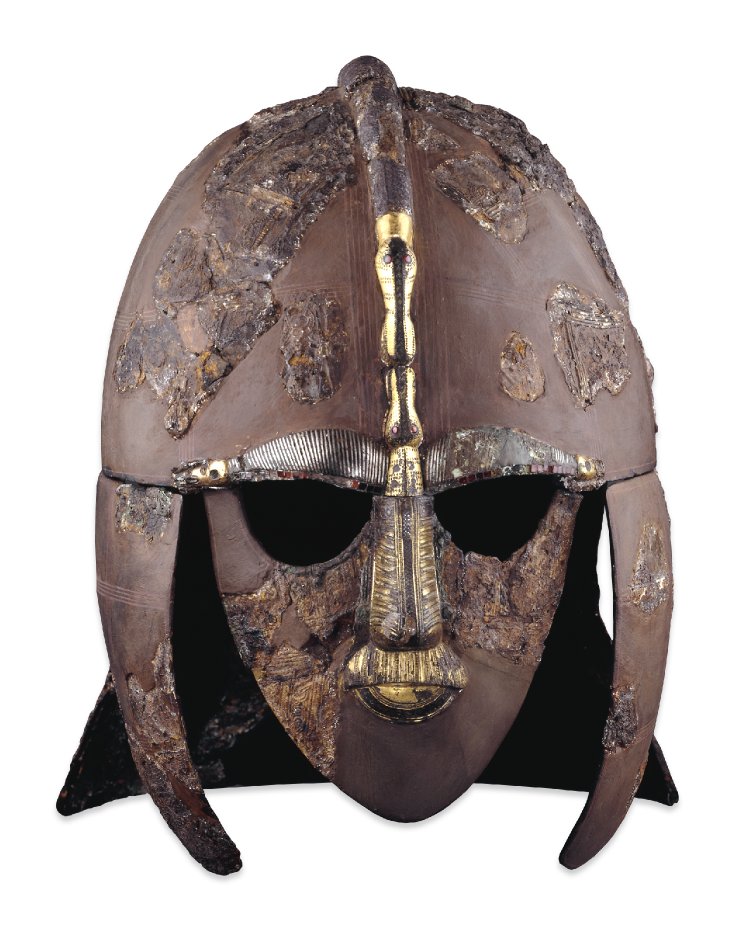 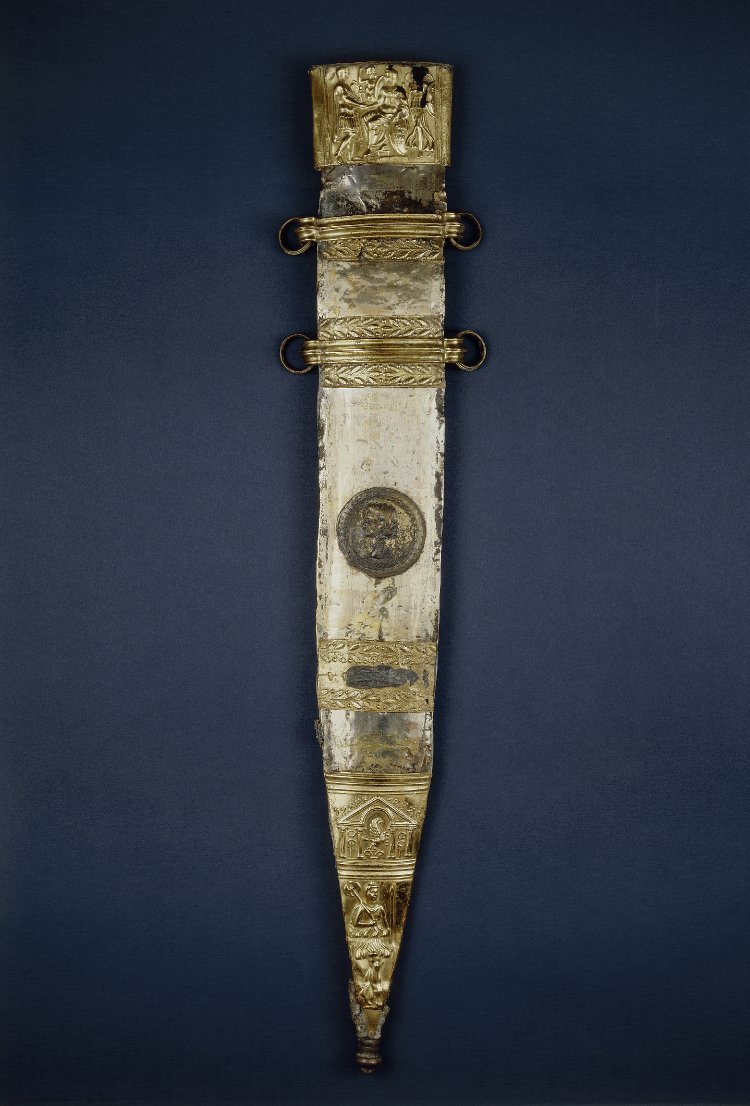 The Sutton Hoo Helmet, železo, cínovaná měď, zdobená rytím, poč. 7. stol., British Museum
Meč Tiberia, zlacená a cínovaná bronzová pochva meče, Římská doba, British Museum
[Speaker Notes: The Sutton Hoo – na území východní Anglie, pohřeb lodi z anglosaského období s mnoha cennými artefakty (obřadní helma).]
Cín - historie
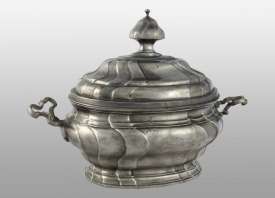 Cínová polévková mísa, 1780, Muzeum Karlovy Vary, http://kvmuz.cz/typ/exponat-mesice/cinova-konvice
Cín - značky
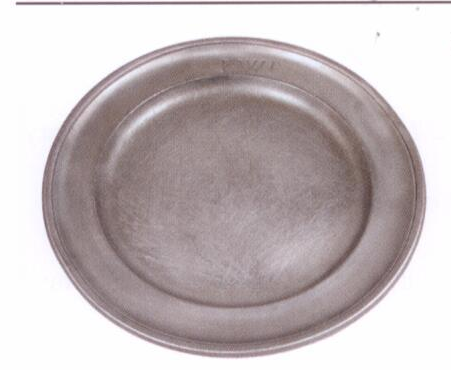 Cínový talíř ze sbírky Muzea Komenského v Přerově
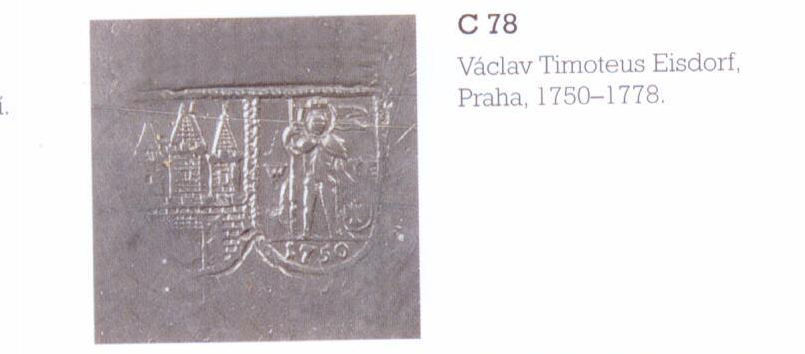 Václav Timoteus Eisdorf, pražský cínař, pol. 18. stol.
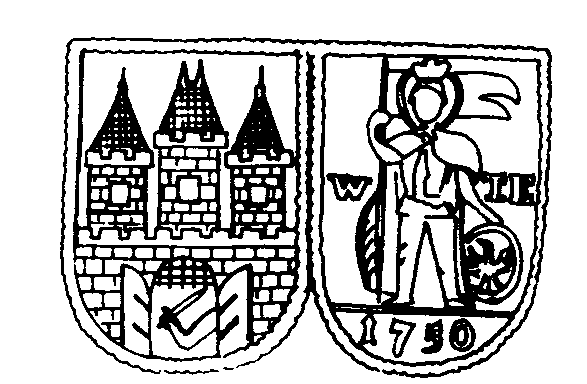 [Speaker Notes: Cínové výrobky byly označovány značkami určujícími místo zhotovení, výrobce a jakost materiálu.]
Sn-Pb pájky
Měkké pájky : eutektická pájka 63 % Sn + 37 % Pb, T 183 °C – nízká teplota tavení, vhodná pro pájení elektronických součástek
[Speaker Notes: Pb  aSn vytvářejí skupinu slitiny s nízkou teplotou tavení,]
Cínování
Amalgámy cínu – reflexní vrstvy na skle –zrcadla (od 16. stol. do poč. 20 stol., počátky již od r. 1300 - Benátčané)








Cínování na železo, měď, litinu (roztíráním zahřátého cínu na povrchu, ponorem v roztaveném cínu, amalgám cínu, elektrochemicky/elektrolyticky)
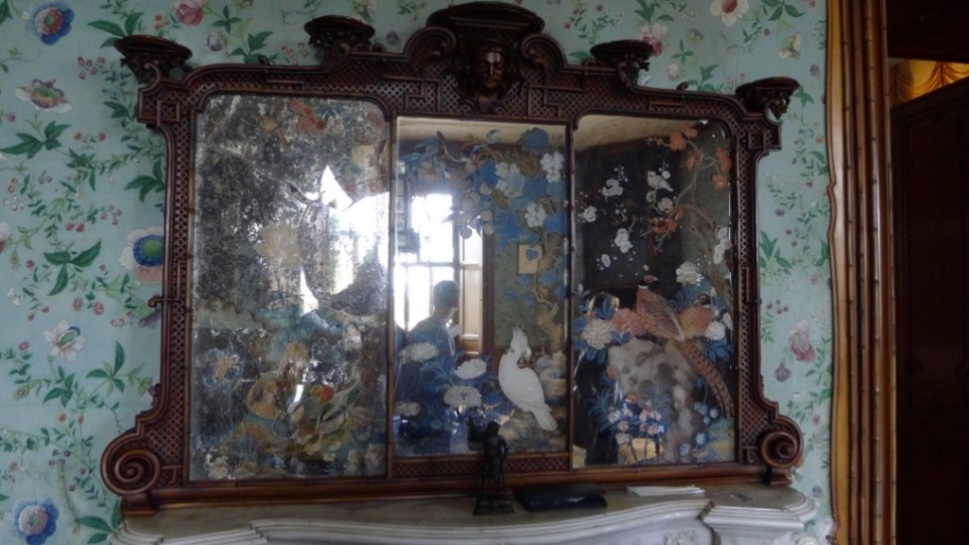 Zrcadlo v Čínském salónu, SZ lednice, degradovaná vrstva cínového zrcadla s malbou
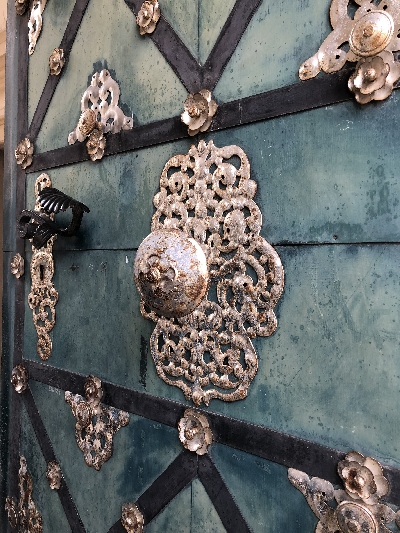 Kování dveří, cínované železo, Dietrichsteinská hrobka, Mikulov, 2018
Koroze
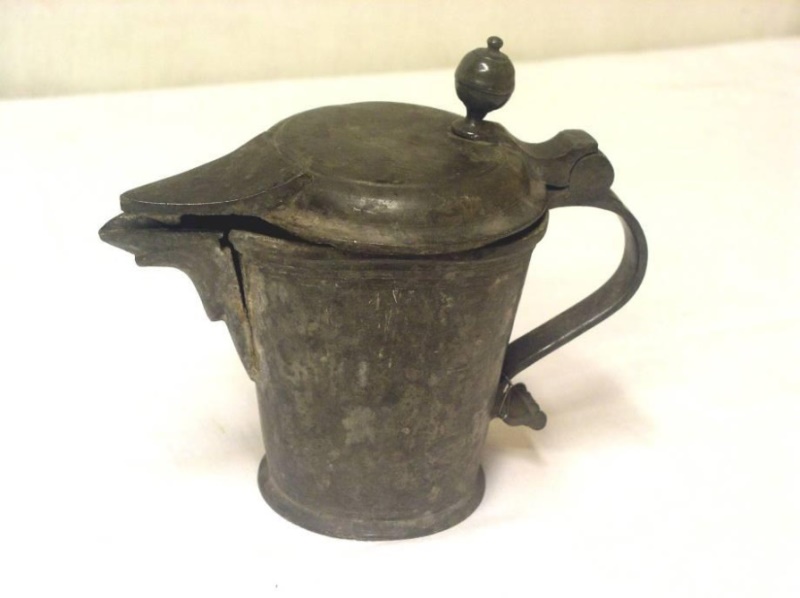 Sn                Sn2+ + 2e- 
 O2 + 2H2O + 4e-                  4OH-
 
 2Sn + O2 + 2H2O 	       2Sn2+ + 4OH- 

Vybrané sloučeniny:
Oxid cínatý SnO (romarchit) – černý
Oxid cíničitý SnO2 (kassiterit) – bílý
Sulfid cínatý SnS (herzenbergit) – černý
Cínová konvice, rest. V. Němec
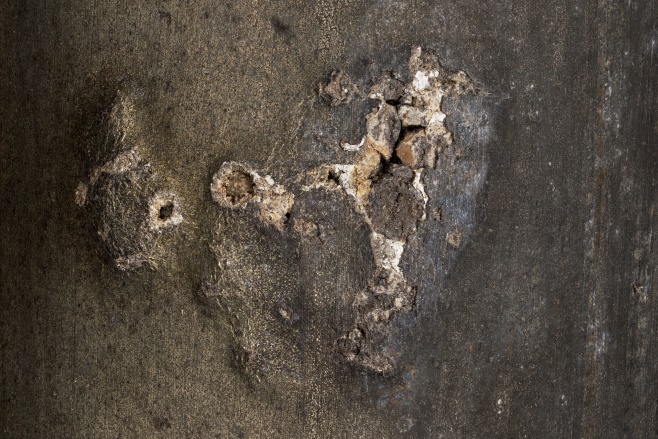 Detail poškození varhanních píšťal, rest. D. Michek, 2018
Cínový mor/
Fázová přeměna ß-Sn      α-Sn teoreticky při T = 13,2°C; prakticky je nutné dosáhnou T ˂ 0°C (pod -40°C) …. vředovité práškovité útvary  (nejedná se o korozi, ale polymorfní přeměnu)
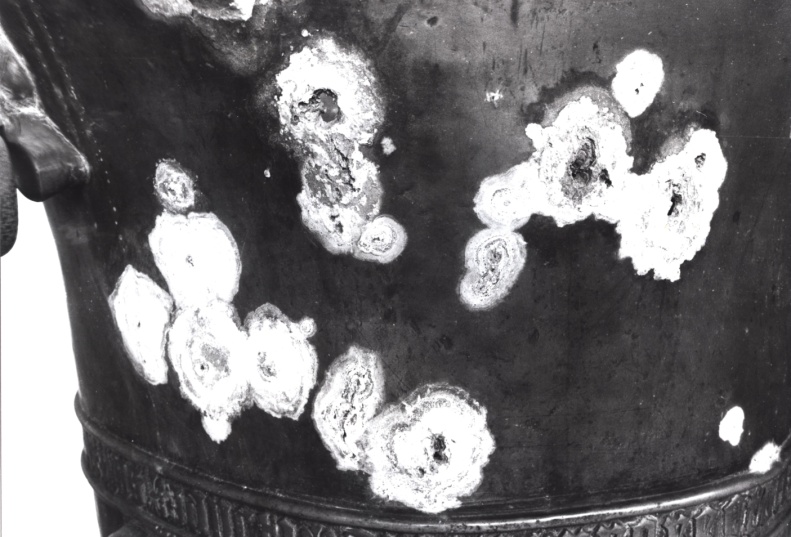 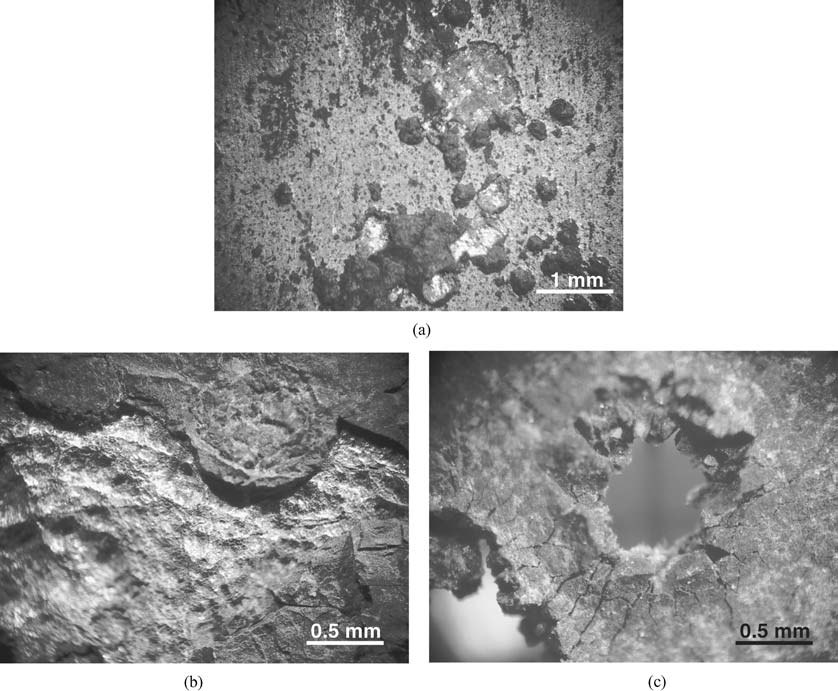 Detail cínového moru, křtitelnice, foto Eisler
Morfologické znaky degradace cínových varhanních píšťal – způsobené korozními ději (působení vlhkosti, kyselých složek ze dřeva), Chiavari: Deterioration of tin rich organ pipes, 2006
[Speaker Notes: Beta Sn je bílý a má vyšší hustotu 7, 31 g/cm3 než šedý alfa Sn s 5,84 g/cm3 z toho důvodu dochází k porušení integrity a rozpadu cínu.

Alfa cín – mřížka kubická diamantového typu
Beta cín – tetragonální plošně centrovaná
Historie: Cínový mor mohl být jednou z příčin zkázy polární expedice Roberta Scotta v letech 1911–12.[zdroj?]Podle některých teorií měl cínový mor podíl i na zkáze Napoleonovy armády v Rusku, kde vojákům upadaly cínové knoflíky z uniforem. Ty pak v mrazu neměly jít zapnout. Kritici této teorie upozorňují, že knoflíky byly z cínových slitin, které mrazu odolávají lépe.]
Konzervace
Zachování stabilní patiny:
oplach v dest. vodě s neionogenním tenzidem, vysušení
Lokální koroze (vrstvy SnO + SnO2) – brusná pasta (cínový prach + mletá pemza + voda)
Odstranění hrubých nečistot, korozních produktů
3-5% Chelaton III
Elektrolytická redukce v 5% NaOH , proudová hustota 100 mA/dm2
Pocínované vrstvy na železe – stabilizace tanátem, fixace lakem
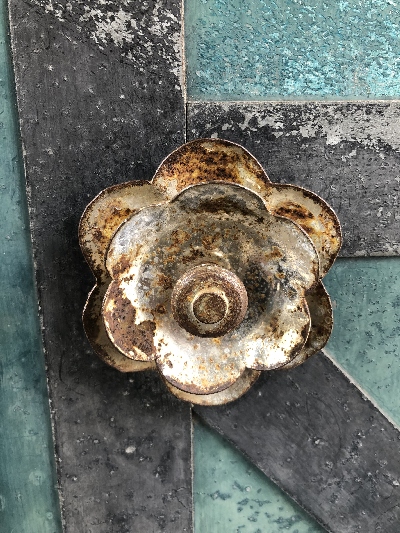 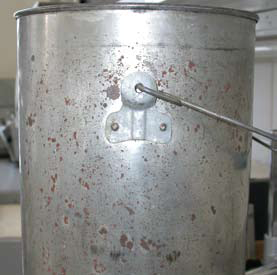 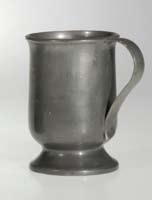 Stabilní patina na cínové nádobě
Koroze železa na cínované nádobě a kování
Povrchová úprava
Patinování
Pasivace (alkalický roztok chromanu draselného)
Včelí vosk (nanášení na zahřáté předměty)
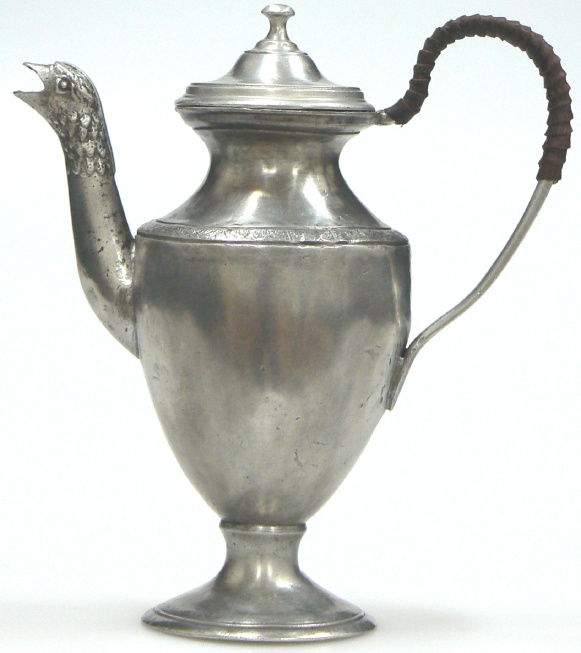 Mešní konvička z 1. pol. 18. stol, restaurátorská zpráva SUPŠ VOŠ Turnov
Restaurování
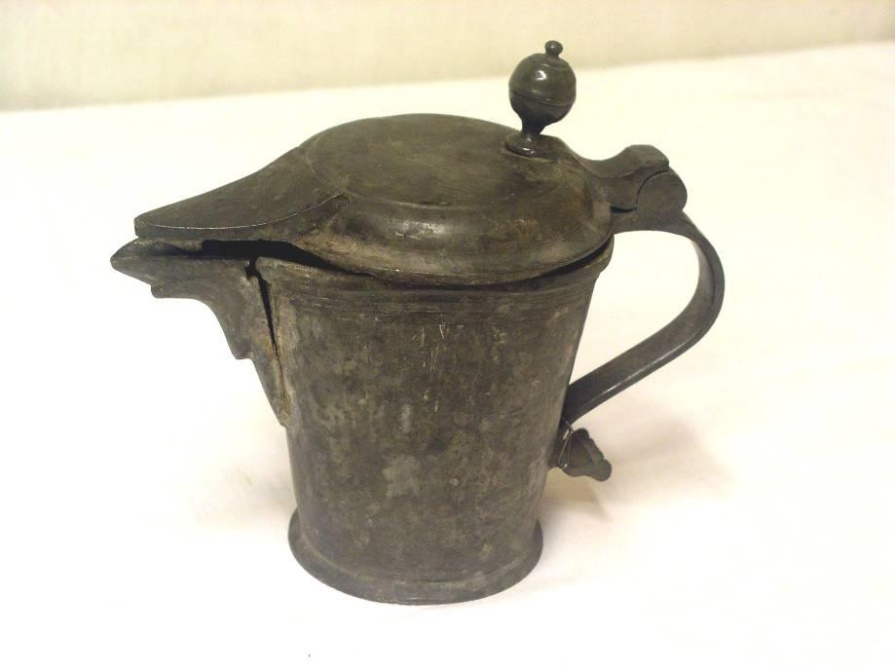 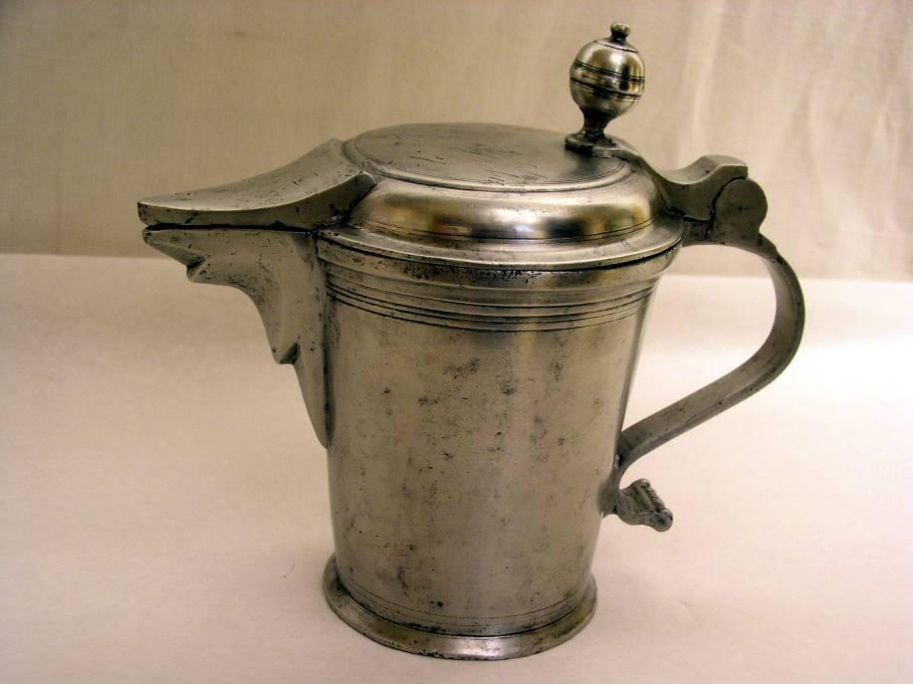 Cínová konvice – restaurátor V. Němec
Olovo - plumbum Pb
Bod tání 327 °C, měr. hmot. 11,34 g/cm3, barva  modro-šedá
Těžký, velice měkký kov, vysoká toxicita, pohlcuje RTG záření
slitiny olova s cínem
25 - 50 % Pb (antika)
pod 25 % Pb (středověk)
63 % Sn - měkké pájky (bod tání 183°C)
Sn + Sb – liteřina (tiskařské litery)
Sn + Cu + Sb (moderní slitiny cínu), výroba akumulátorů, plášťů kabelů, střeliva
Ocelový plech potažený Pb-Sn – matový bílý plech, ternový kov (Terne Metal), výroba střešní krytiny
Předměty ze slitiny olova
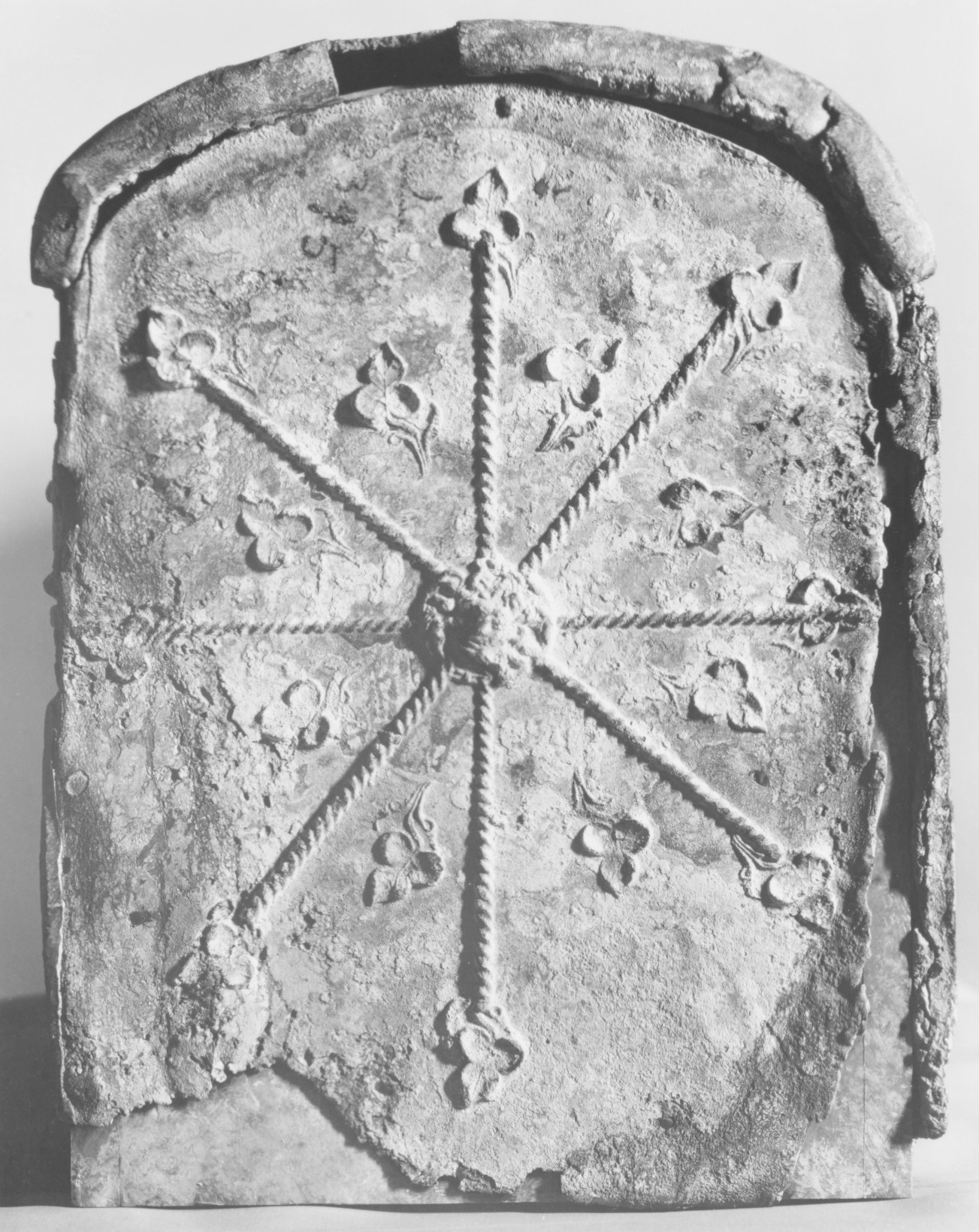 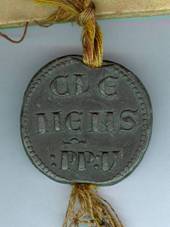 Olověná bula, r. 1305, premonstrátský klášter Panny Marie v Litomyšli http://www.soupispamatek.com/okres_litomysl/fotografie/litomysl/litomysl_premonstr_klaster.htm
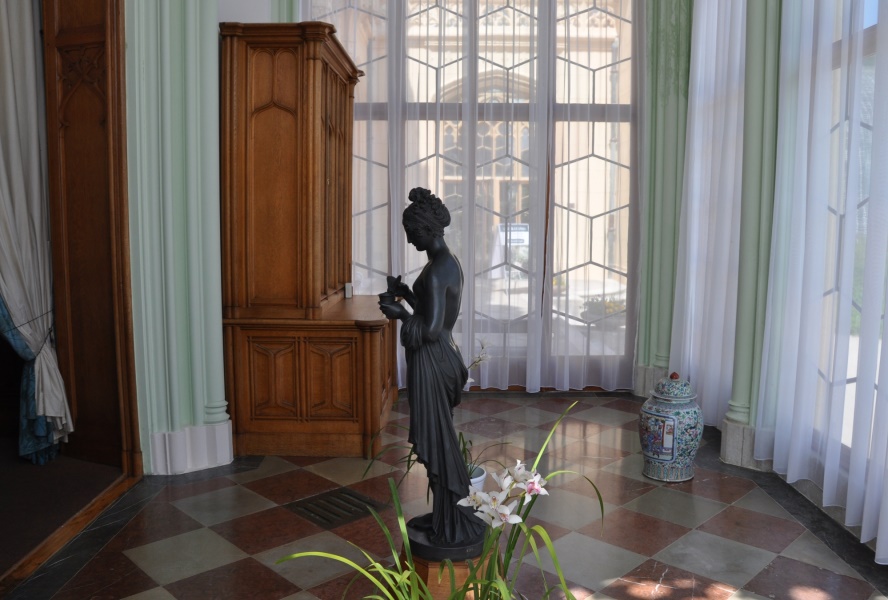 Olověný sarkofág, 2. – 3. st. AD, Metropolitan Museum
Olověná socha, SZ Lednice
Předměty z olova
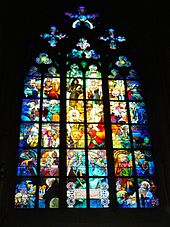 Socha Neptuna, 17. stol., zlacené olovo, Verslailles
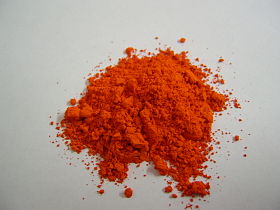 Olověné spoje vitráží (wikipedia)
Suřík-minium, oxid olovnato-olovičitý, pigment, antikorozní povrchová úprava (wikipedia)
Koroze
Pb                    Pb2+ + 2e-
   1/2 O2 + H2O + 2e-                            2 OH-                 
 
Pb + 1/2 O2 + H2O 	              Pb2+ + 2 OH-	

Koroduje v měkké, destilované vodě (rozpuštěné plyny O2, CO2)
vlivem organických kyselin (octová, mravenčí) – aktivní koroze
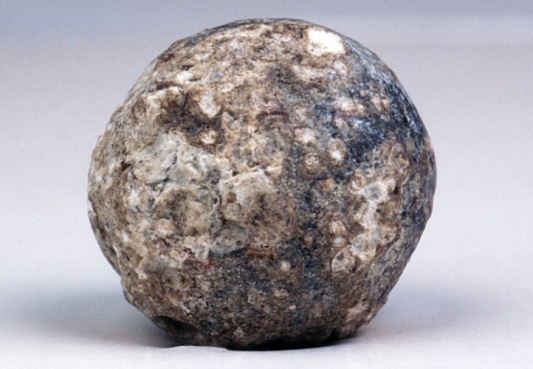 Olověná kulka z období napoleonských válek
Korozní produkty
Vybrané korozní produkty
PbO – (lithargit) světlé hnědý
Pb3O4 – minium, suřík – červený
PbCO3..PbCO3.Pb(OH)2 – bílý, zásaditý uhličitan olovnatý (hydrocerusit, cerusa, olovnatá běloba) 
PbCl2 – cotunit, bílý 
PbS – galenit, černý, anaerobní koroze
Aktivní koroze olova vlivem organických kyselin
Reakce 1a: Pb + 2CH3COOH                           Pb(CH3COO)2 (aq.) + H2
Reakce 1b: Pb + 1/2O2 + 2CH3COOH               Pb(CH3COO)2 (aq.) + H2O
 Reakce 2: 3Pb(CH3COO)2 (aq.) + 2OH- + 2CO32-                   Pb3(CO3)2(OH)2 + 								6CH3COO-
[Speaker Notes: Proces začíná kondenzací kyseliny octové na povrchu zkorodovaného olova, přednostně  v místech trhlin a defektů, Následně dochází k rozpouštění uhličitanových korozních produktů , vzniká rozpustný octan olovnatý  (buď podle reakce vlivem H+ iontů nebo za působení kyslíku). Následně dochází ke korozi kovového základu a tvoří se nové uhličitanové sloučeniny. Precipitace nových korozních produktů vytlačuje starší vrtsvy a , které odpadívají od povrchu. Acetátové anionty zůstávají v korozních vrtsvách  a způsobují pokračování koroze.]
Konzervace olova
Průzkum
Neutronografie 
Hmotnostní spektrometrie (izotopy olova)

Metody čištění
Miktotryskání
Ultrazvuk
5-10% Chelaton III
HCl (1:10), 10% octan olovnatý při 60°C – diskutabilní, může naleptávat povrch kovu
elektrolytická redukce
Stabilizace
nepřímá (kontrola RV, T, silikagel, odstranění organických látek)
elektrolytická redukce
[Speaker Notes: Olovo, vyskytující se v přírodě, se skládá ze čtyř stabilních izotopů: Olovo vyskytující se v rudách vykazuje tedy odlišný vzájemný poměr jednotlivých izotopů v závislosti na svém původu. Této skutečnosti lze v jistých případech využít k vysledování původu olova (obvykle archeologické vzorky) metodou hmotnostní spektrometrie. Uvedená technika určí velmi přesně vzájemné zastoupení jednotlivých izotopů olova a porovnáním s tabelovanými hodnotami pro známé starověké lokality těžby olověných rud lze s velkou mírou pravděpodobnosti určit původ vyšetřovaného olověného předmětu nebo i předmětu, kde byl použit olovnatý pigment.]
Konzervace olova
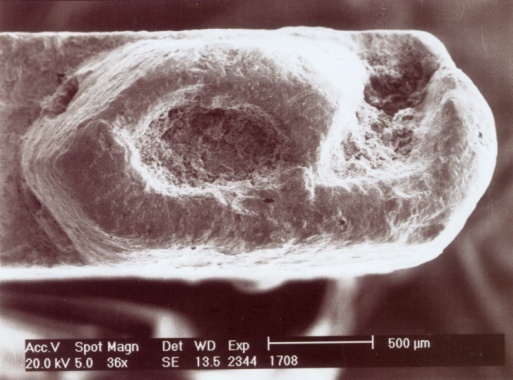 Elektrolytická redukce
Pb2+ + 2e-         Pb
elektrolyt 0,3 M Na2SO4; EK = -1,3 až -1,5 V (měřeno merkurosfáltovou elektrodou)
mikrosnímek reliéfu písmena
na literce
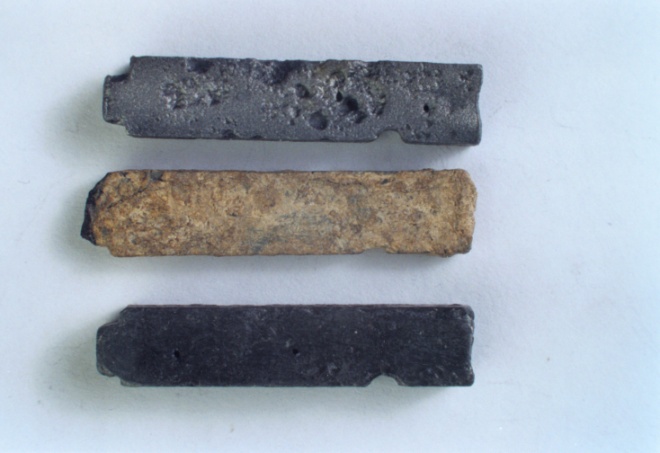 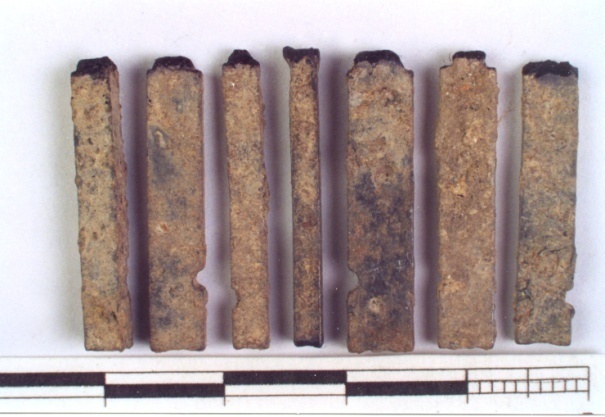 olověné literky Bible kralické před ošetřením
srovnání stavu literek:
 po chemickém čištění
před čištěním
po elektrolytické redukci
Povrchová úprava
Pasivace
Kyselina sírová (pH 3 – 3,5)
Dekanoát sodný (CH3(CH2)8COONa

Konzervace
lakem (např. Paraloid B72)
voskem (např. včelí vosk)